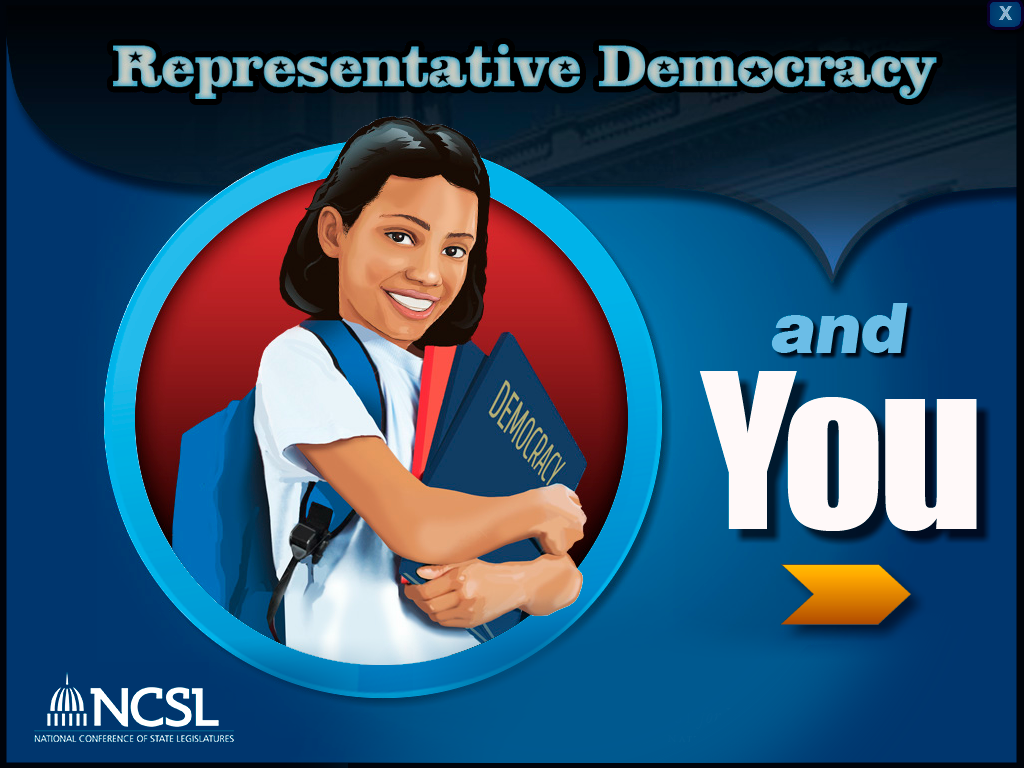 [Speaker Notes: Representative Democracy and You
 
[This module is designed for legislators or teachers to introduce The American Democracy Game to students.]]
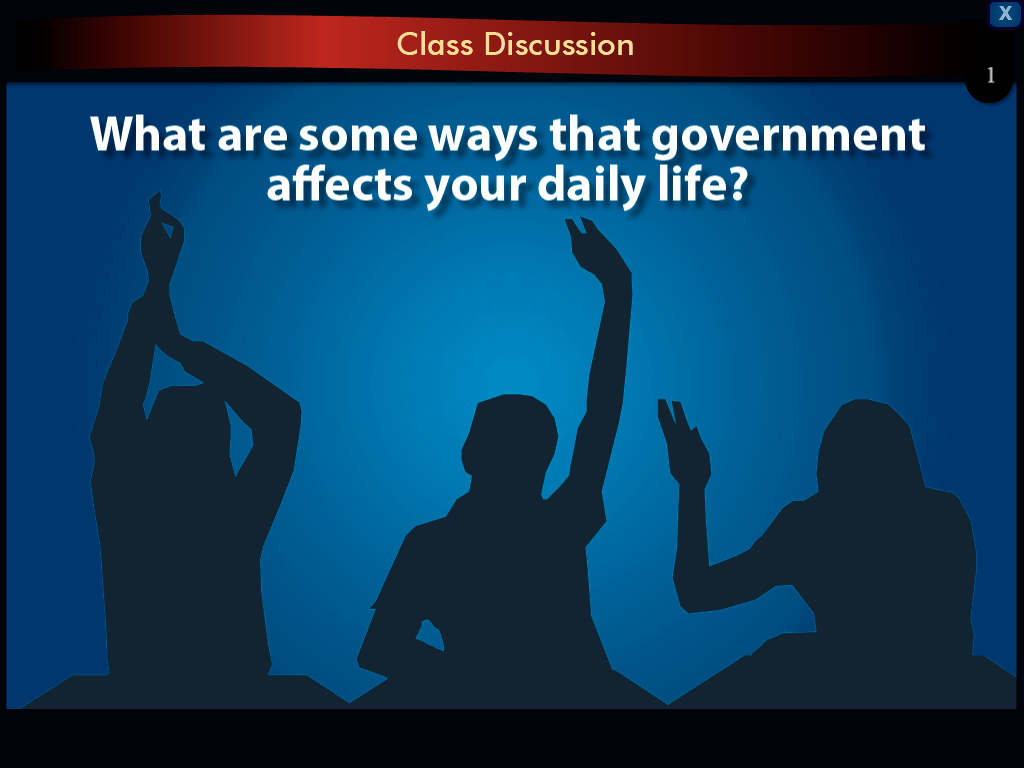 [Speaker Notes: Start a discussion with the students: What are some ways that government affects your daily life?]
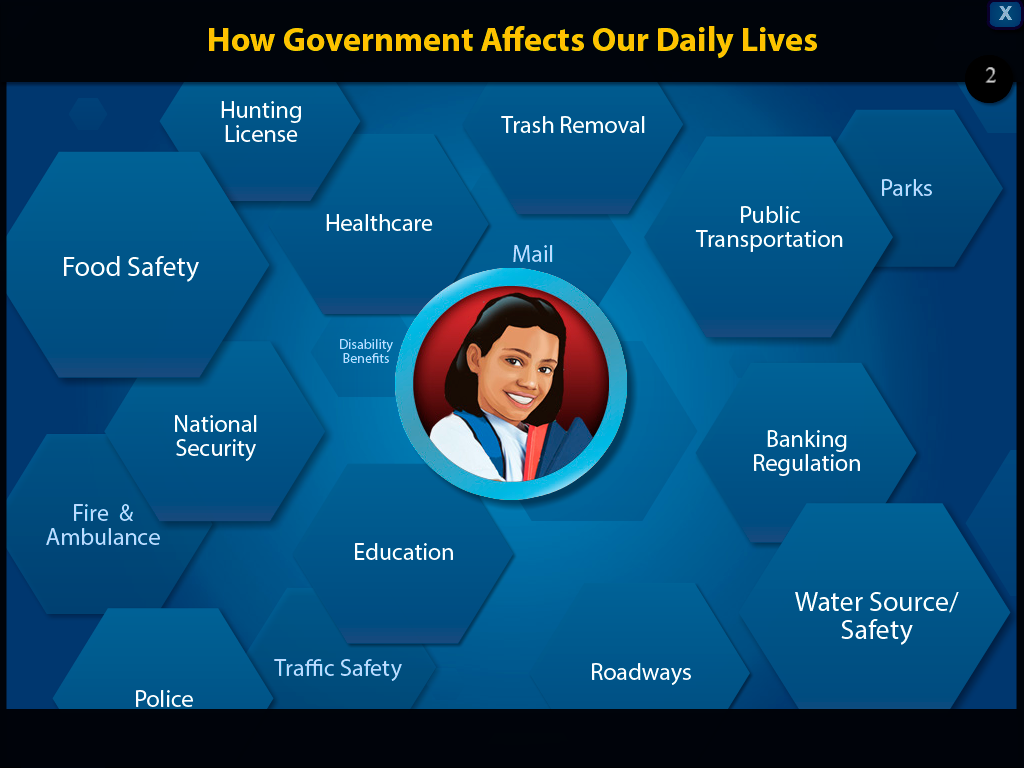 [Speaker Notes: This list is designed to validate and supplement the ideas that the students suggest.]
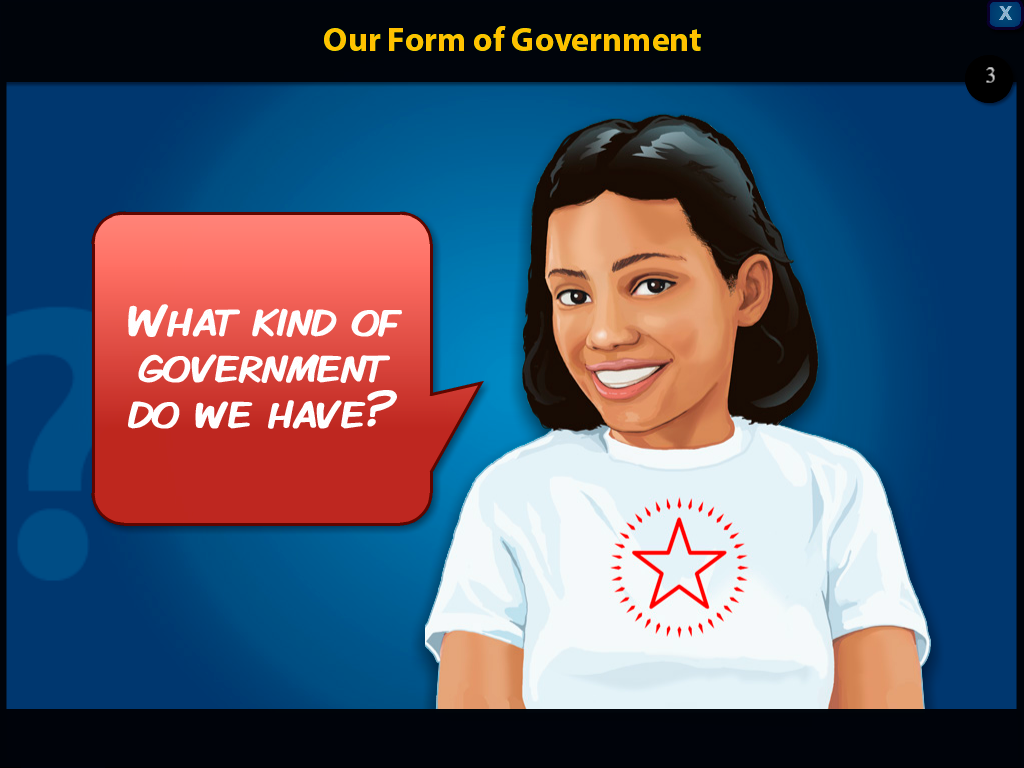 [Speaker Notes: Start a discussion with the students: What kind of government do we have?]
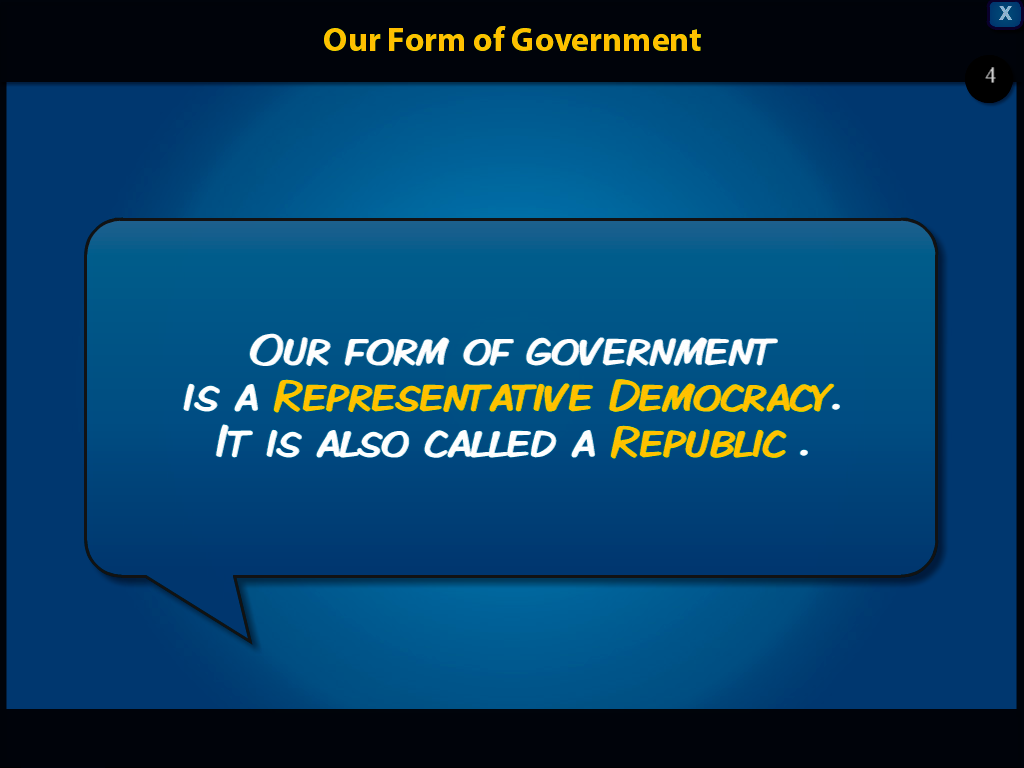 [Speaker Notes: Our form of government is a Representative Democracy. It is also called a Republic.

[Continued on next slide]]
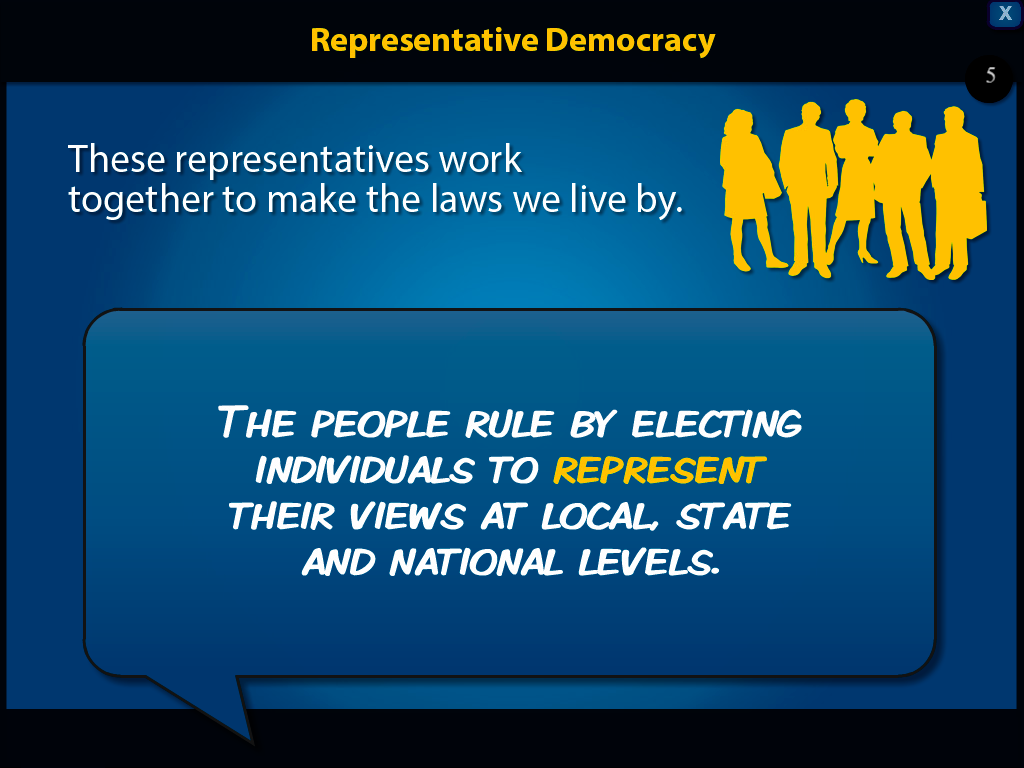 [Speaker Notes: Describe how legislators are elected in your state legislature or city council or school board…These representatives work together to make the laws we live by.]
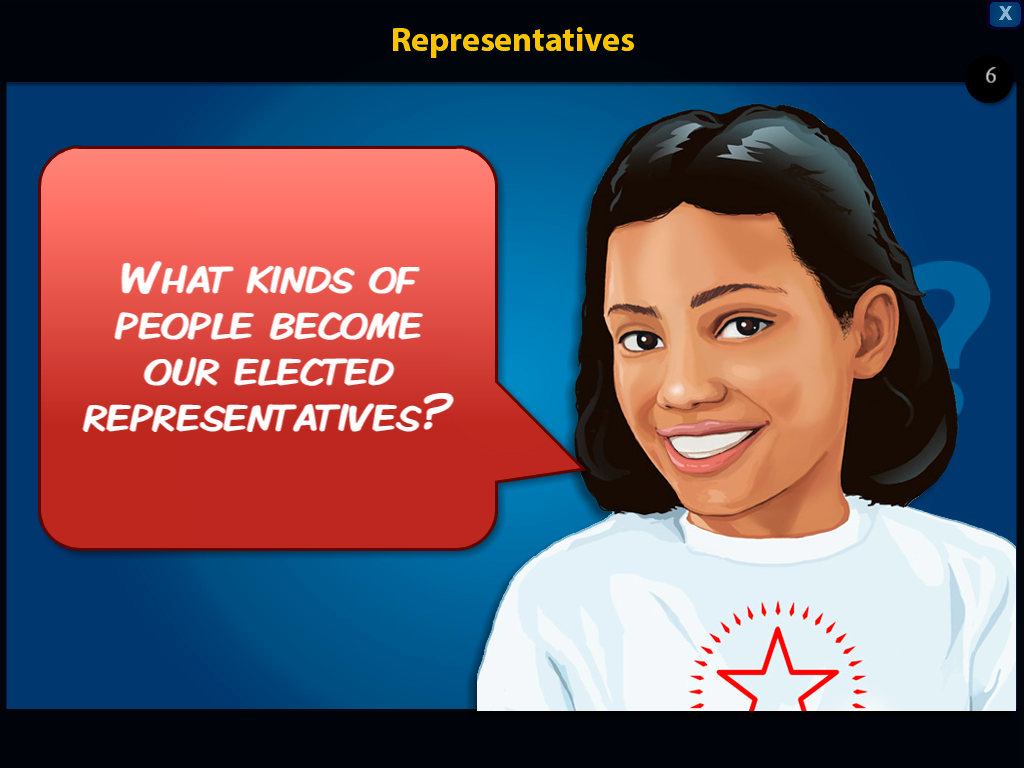 [Speaker Notes: Start a discussion with the students: What kinds of people become our elected representatives?]
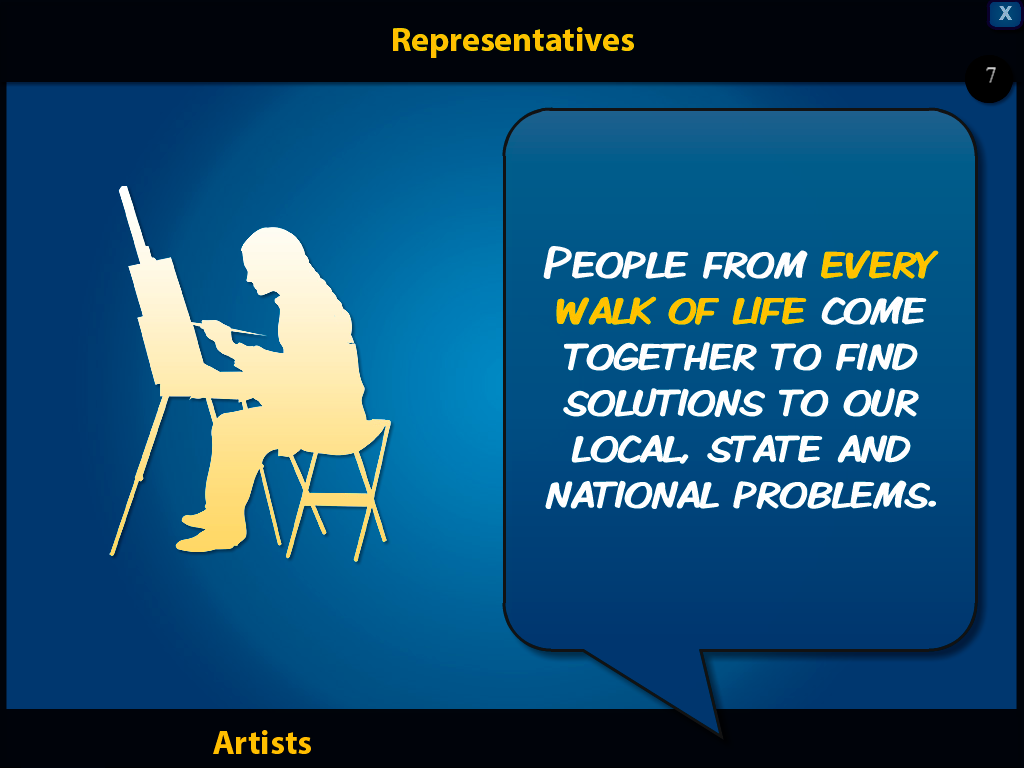 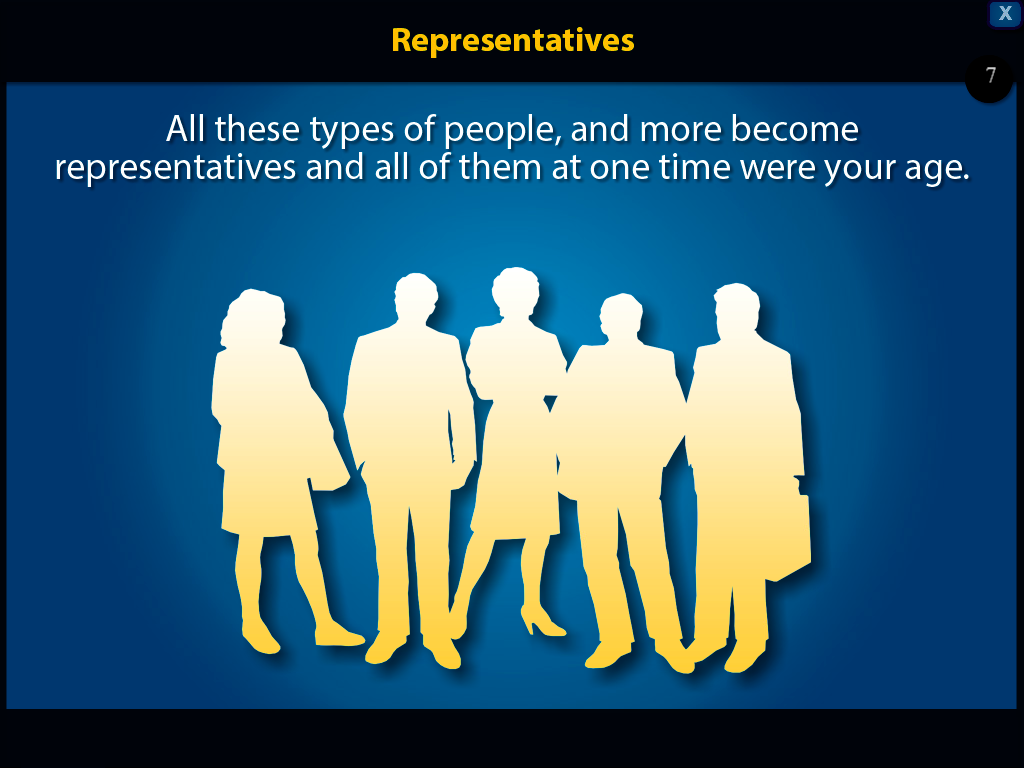 [Speaker Notes: Legislators: Explain your own background. Mention some of your colleagues who have interesting backgrounds.

Teachers: Look up the backgrounds of some of your local elected representatives.]
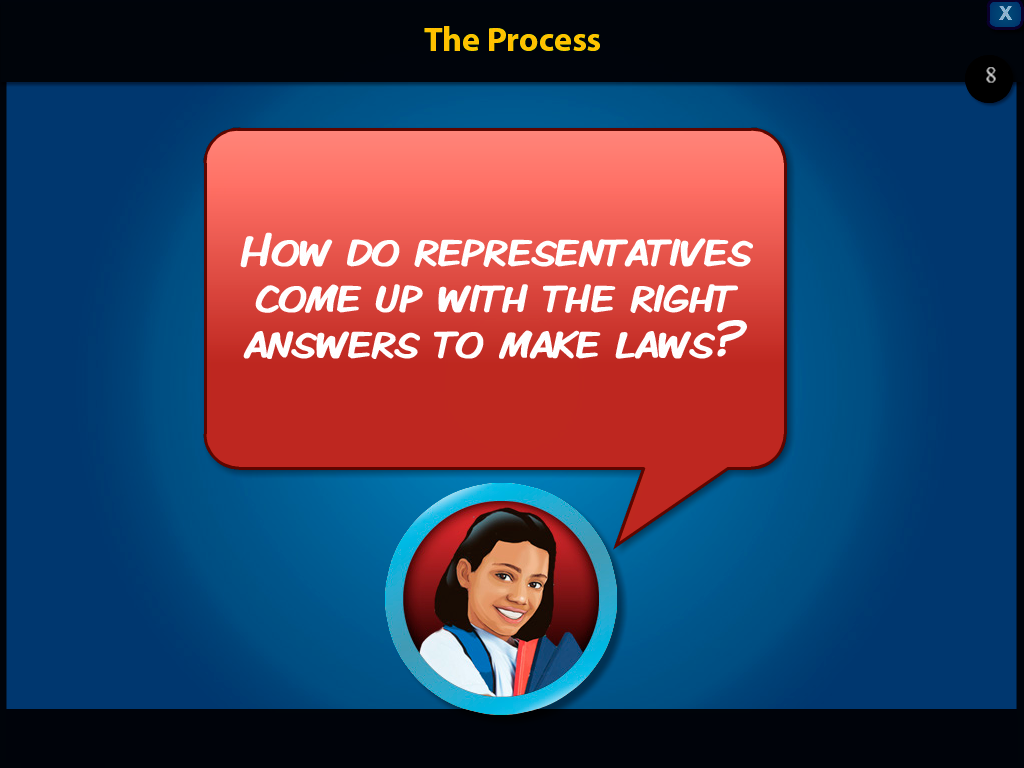 [Speaker Notes: Start a discussion with the students: How do representatives come up with the right answers to make laws?]
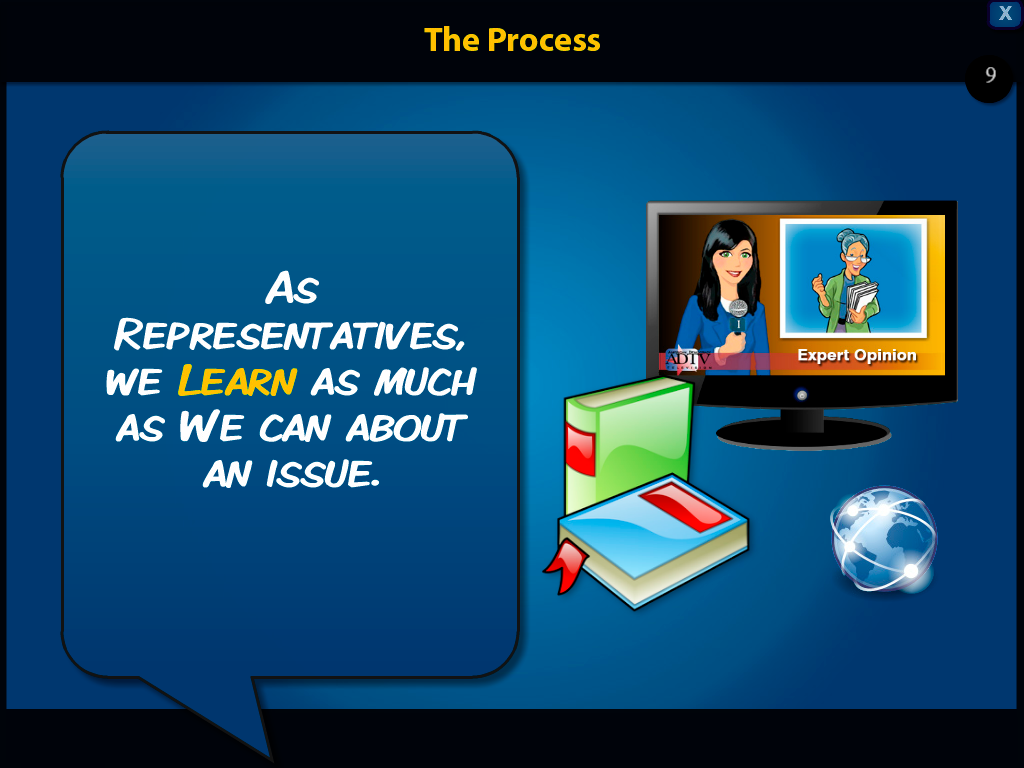 [Speaker Notes: As representatives, we learn as much as we can about an issue. One important way we do that is to hold committee meetings where anyone in the public can express their views on an issue. We also hear from all the groups or organizations that might be affected by our decision.

[Continued on next slide]]
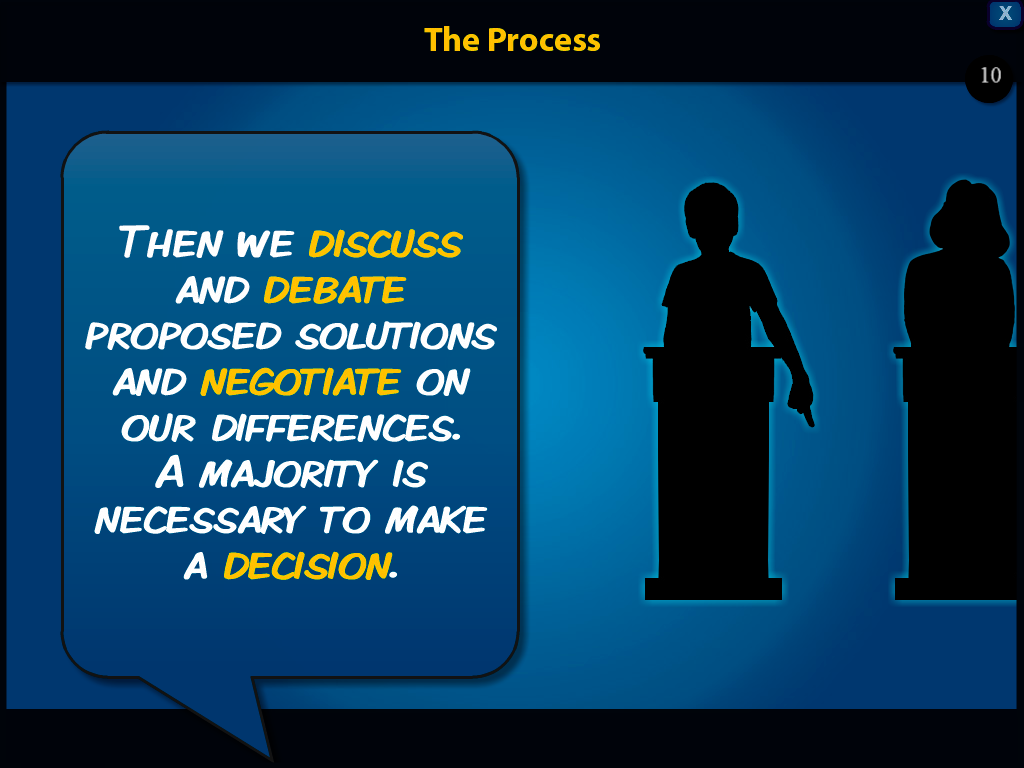 [Speaker Notes: After we hear public testimony, we discuss and debate proposed laws. A majority is necessary to make a decision, so we sometimes have to work together to find common sense solutions.

[Continued on next slide]]
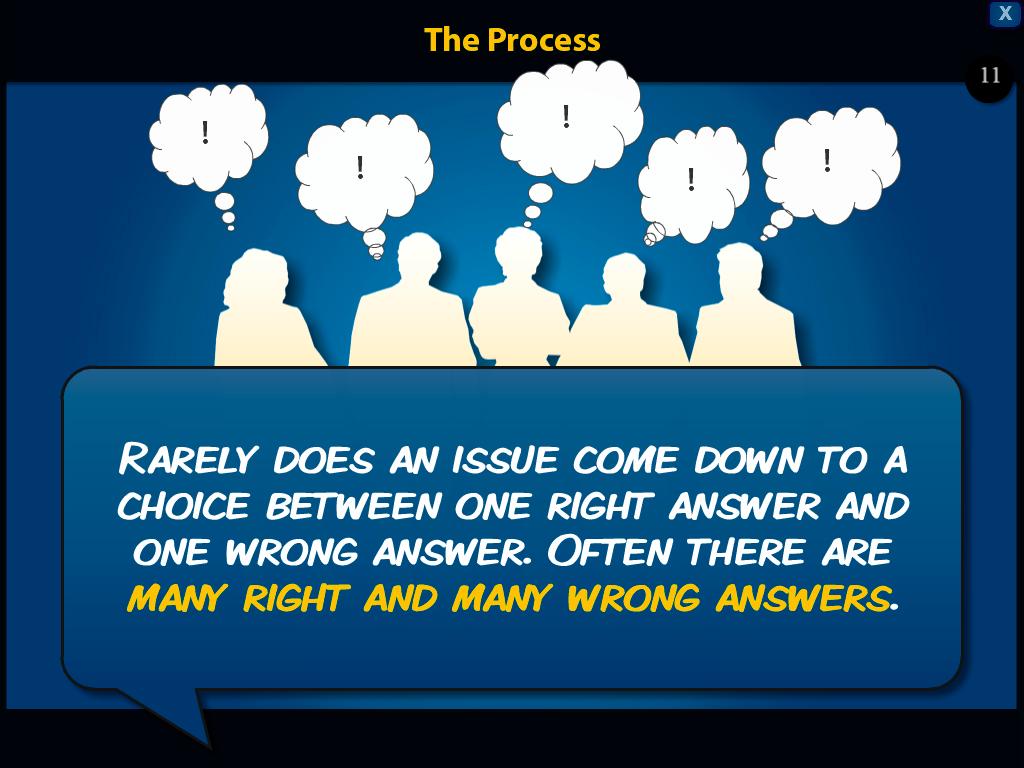 [Speaker Notes: Give an example of a bill in your legislature that does not have a clear solution. Talk about issues that are important to kids like school uniforms, violence, driving age, helmets for bicyclists or rollerbladers, video game restrictions, smoking on campus, graffiti, competency testing to graduate, and curfews.

[Continued on next slide.]]
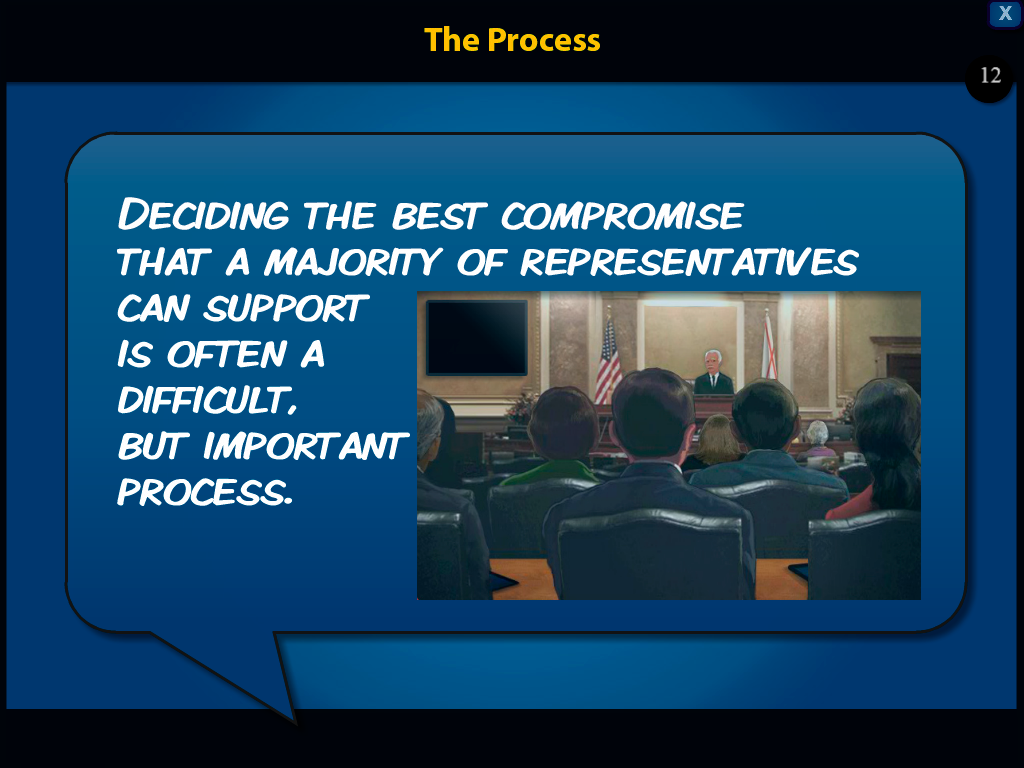 [Speaker Notes: Tell a story about compromise in your own experience.]
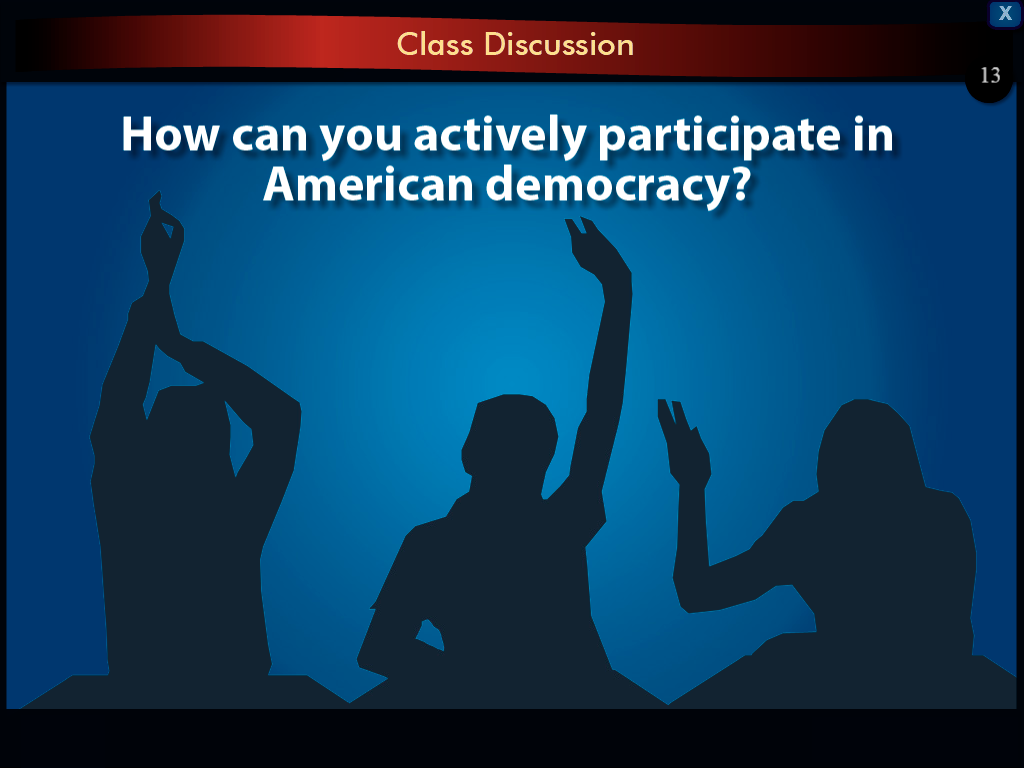 [Speaker Notes: Start a discussion with the students: How can you actively participate in American democracy?]
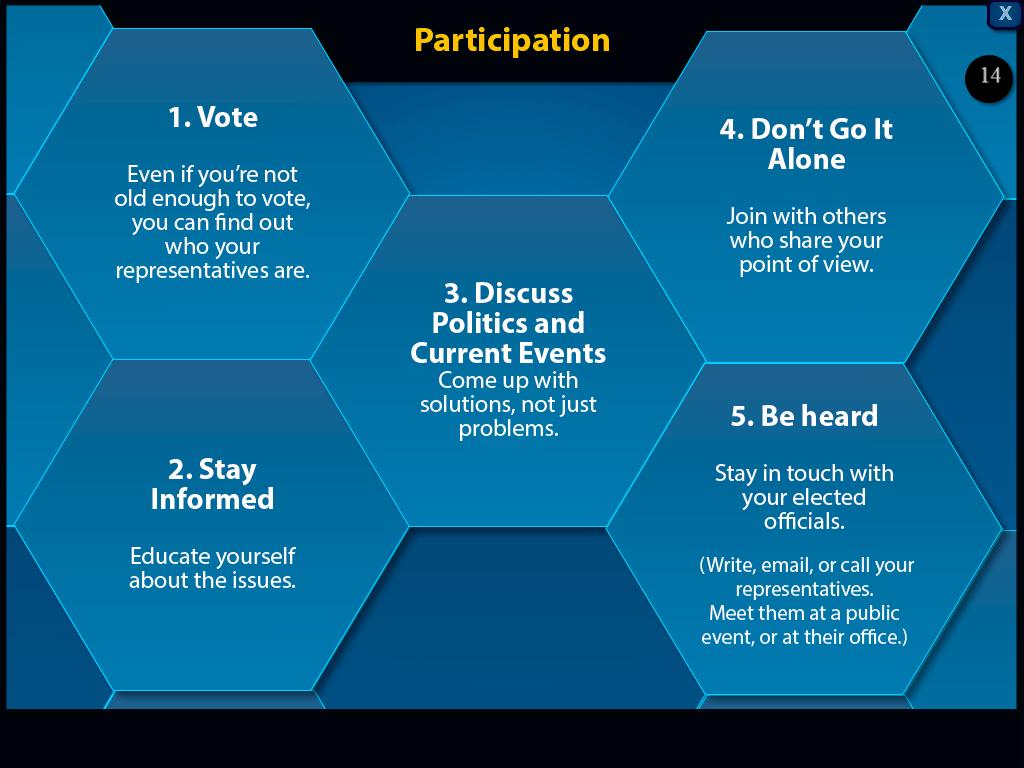 [Speaker Notes: Vote— Even if you’re not old enough to vote, you can find out who your representatives are.

Stay Informed— Educate yourself about the issues.

Discuss Politics and Current Events— Come up with solutions, not just problems.

Don’t Go It Alone — Join with others who share your point of view.

Be Heard— Stay in touch with your elected officials. (Write, email, or call your representatives. Meet them at a public event, or at their office.)]
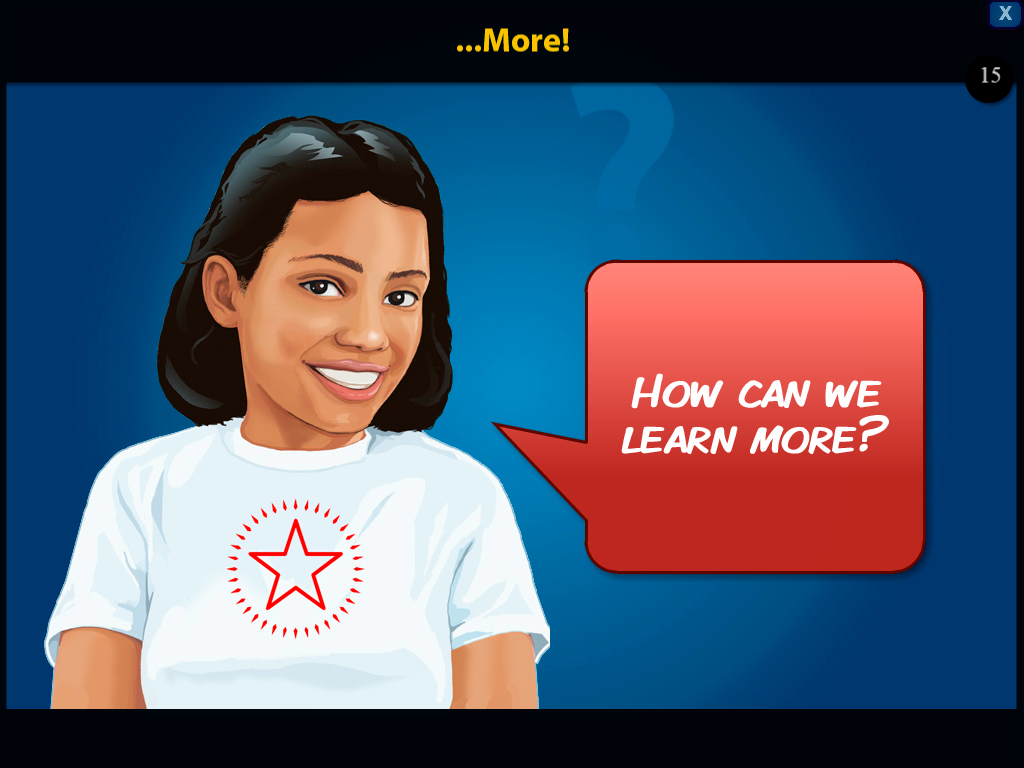 [Speaker Notes: How can we learn more?]
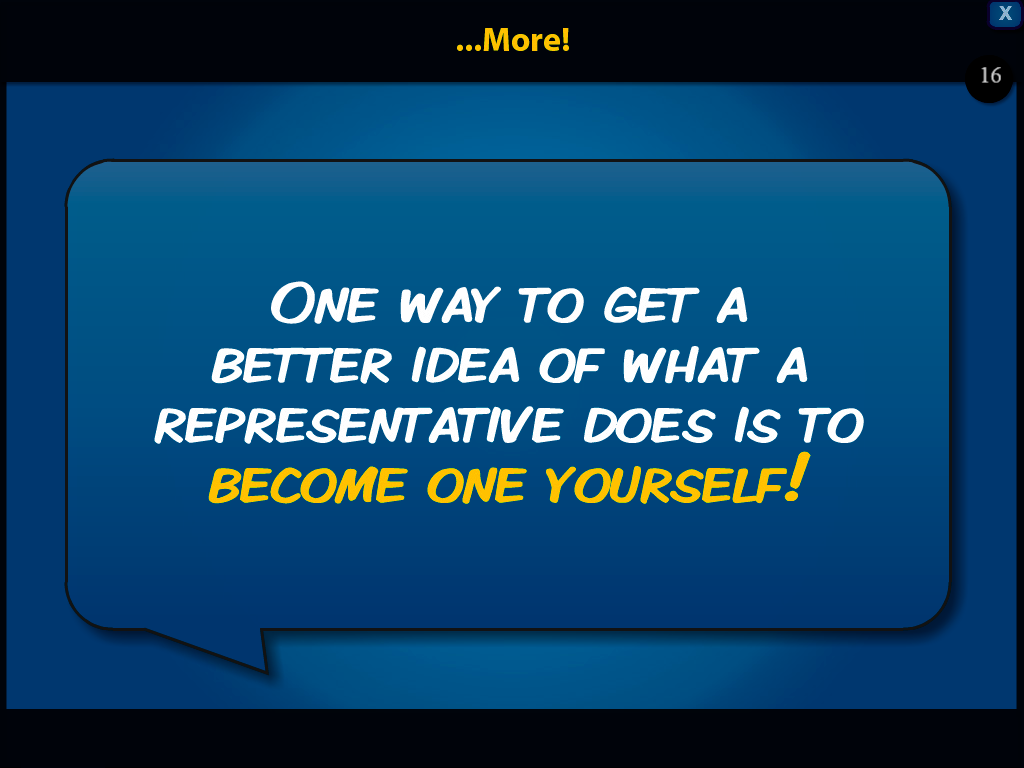 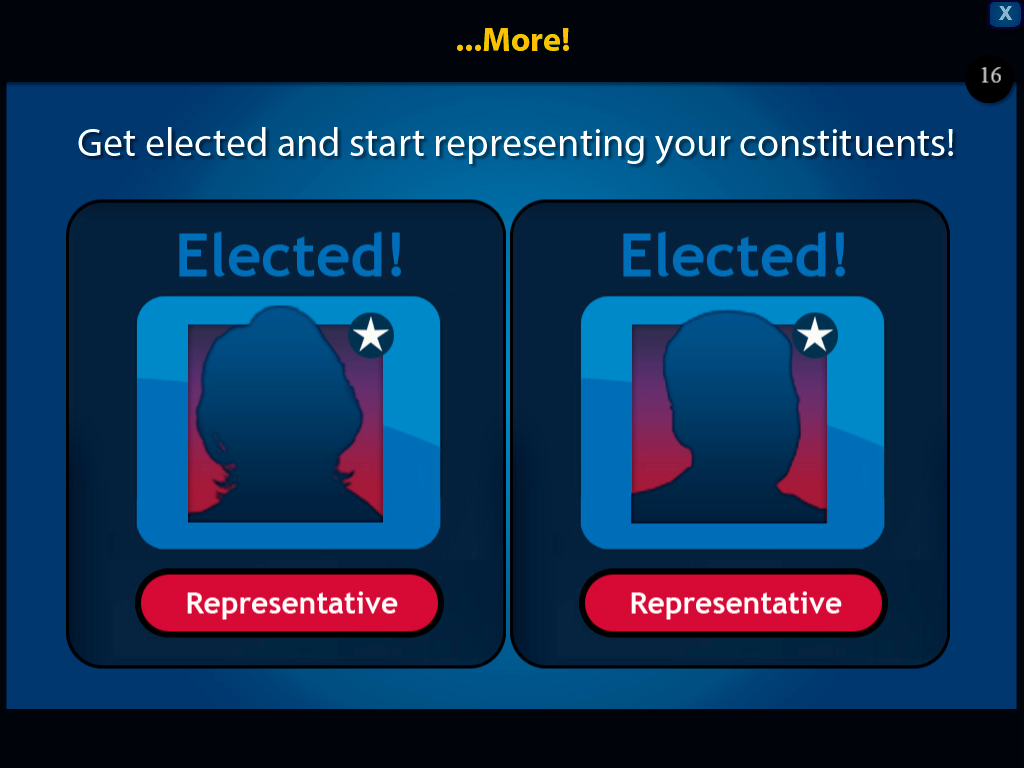 [Speaker Notes: One way to get a better idea of what a representative does is to become one yourself! Get elected and start representing your constituents!]
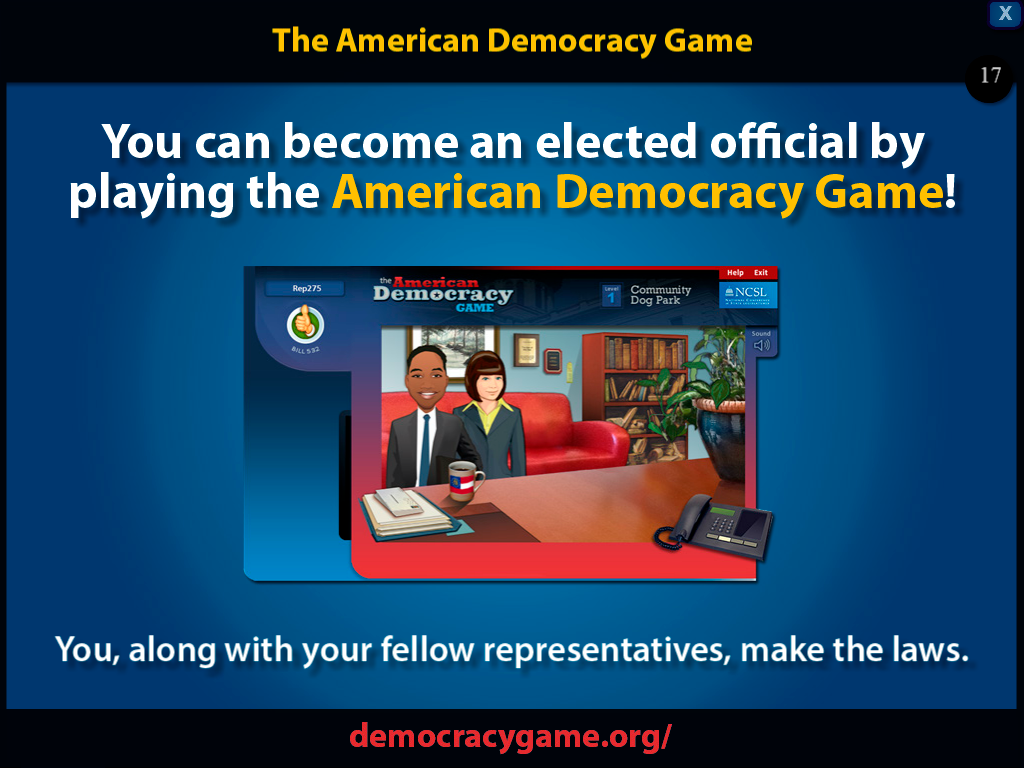 [Speaker Notes: You, along with your fellow representatives, make the laws.

You can become an elected official by playing the American Democracy Game!]
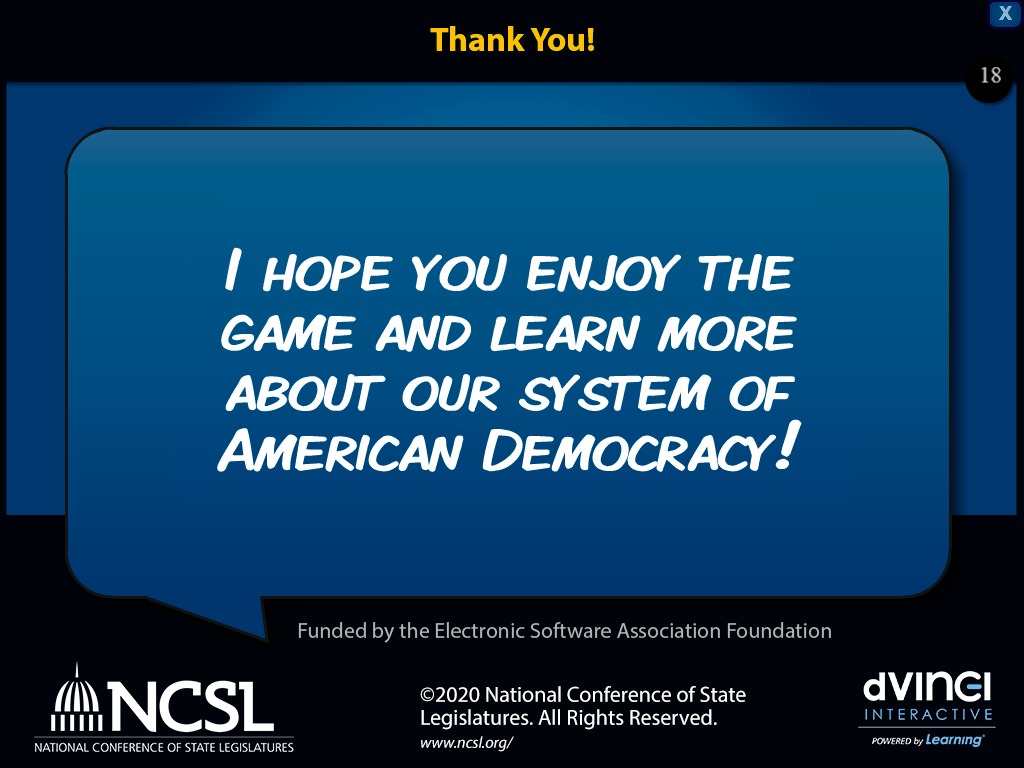 [Speaker Notes: I hope you enjoy the game and learn more about our system of American Democracy!]